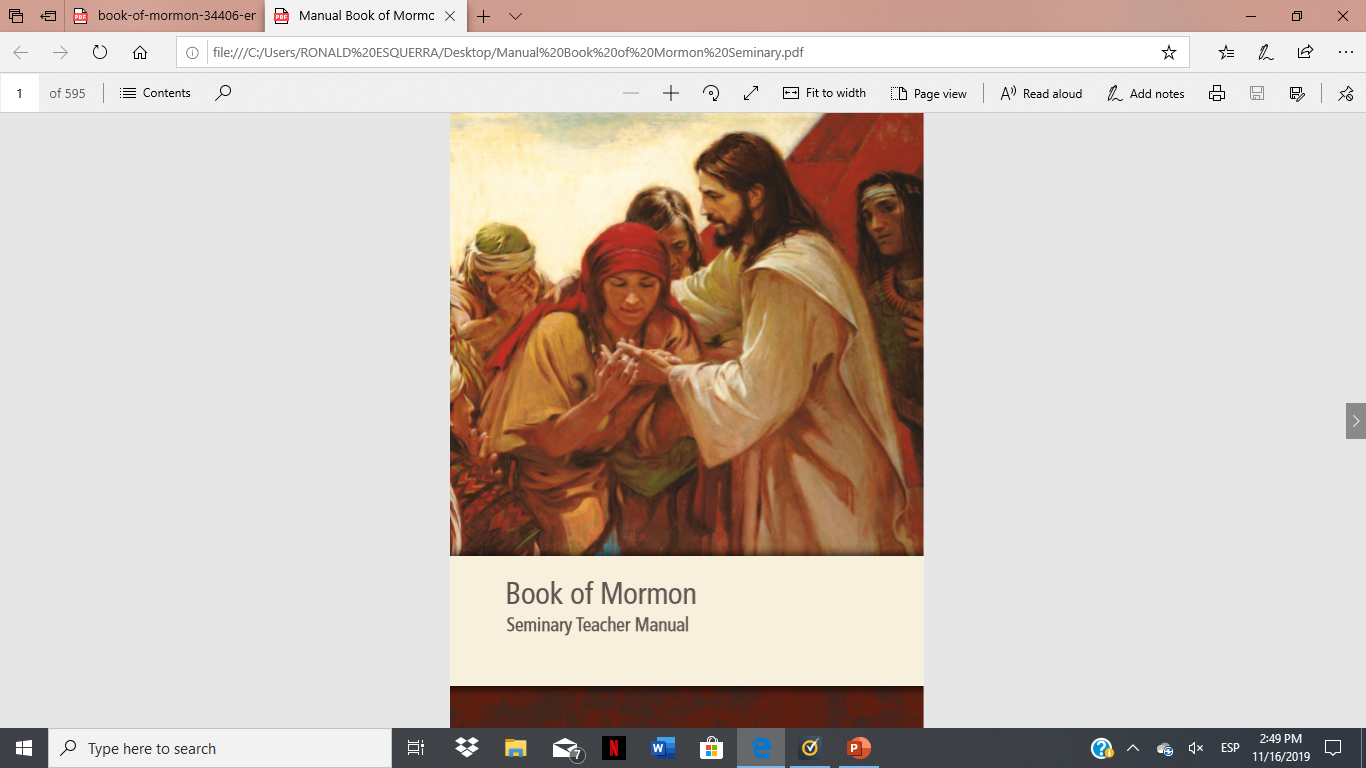 SEMINARY
El Libro de Mormón
LESSON 41
2 Nephi 32
LESSON 41
2 Nephi 32:1-7
“Nephi counsels us to seek divine direction through the words of Jesus Christ and the promptings of the Holy Ghost”
LESSON 41
Where will they lead us?
How do we begin on the path that leads to eternal life?
2 Nephi 32:1-3
1 And now, behold, my beloved brethren, I suppose that ye ponder somewhat in your hearts concerning that which ye should do after ye have entered in by the way. But, behold, why do ye ponder these things in your hearts?
2 Do ye not remember that I said unto you that after ye had received the Holy Ghost ye could speak with the tongue of angels? And now, how could ye speak with the tongue of angels save it were by the Holy Ghost?
3 Angels speak by the power of the Holy Ghost; wherefore, they speak the words of Christ. Wherefore, I said unto you, feast upon the words of Christ; for behold, the words of Christ will tell you all things what ye should do.
What words in 2 Nephi 32:3 describe how we should receive the words of Christ?
What do you think it means to feast on the words of Christ?
What did Nephi say will be the outcome when we feast on the words of Christ?
What are some places where we can find the words of Jesus Christ?
LESSON 41
1. Personal scripture study
2. Sacrament meeting
3. General conference
4. Family scripture study
5. Seminary
6. Family home evening
7. Aaronic Priesthood quorum meeting or Young Women class
8. Personal prayer
LESSON 41
2 Nephi 32:4-7
4 Wherefore, now after I have spoken these words, if ye cannot understand them it will be because ye ask not, neither do ye knock; wherefore, ye are not brought into the light, but must perish in the dark.
5 For behold, again I say unto you that if ye will enter in by the way, and receive the Holy Ghost, it will show unto you all things what ye should do.
6 Behold, this is the doctrine of Christ, and there will be no more doctrine given until after he shall manifest himself unto you in the flesh. And when he shall manifest himself unto you in the flesh, the things which he shall say unto you shall ye observe to do.
7 And now I, Nephi, cannot say more; the Spirit stoppeth mine utterance, and I am left to mourn because of the unbelief, and the wickedness, and the ignorance, and the stiffneckedness of men; for they will not search knowledge, nor understand great knowledge, when it is given unto them in plainness, even as plain as word can be.
What do you think it means to “ask” or “knock”?
What blessing does Nephi promise we can have when we receive the Holy Ghost?
Why did Nephi mourn for his people?
LESSON 41
2 Nephi 32:8–9
“Nephi counsels us to pray always”
LESSON 41
2 Nephi 32:8
-9
8 And now, my beloved brethren, I perceive that ye ponder still in your hearts; and it grieveth me that I must speak concerning this thing. For if ye would hearken unto the Spirit which teacheth a man to pray, ye would know that ye must pray; for the evil spirit teacheth not a man to pray, but teacheth him that he must not pray.
9 But behold, I say unto you that ye must pray always, and not faint; that ye must not perform any thing unto the Lord save in the first place ye shall pray unto the Father in the name of Christ, that he will consecrate thy performance unto thee, that thy performance may be for the welfare of thy soul.
Why do you think the Holy Ghost wants us to pray?
Why do you think Satan does not want us to pray?
How often should we pray?
What do you think it means to “pray always”?
LESSON 41
Elder David A. Bednar of the Quorum of the Twelve Apostles.
“There may be things in our character, in our behavior, or concerning our spiritual growth about which we need to counsel with Heavenly Father in morning prayer. . . . 
“During the course of the day, we keep a prayer in our heart for continued assistance and guidance. . . . 
“We notice during this particular day that there are occasions where normally we would have a tendency to speak harshly, and we do not; or we might be inclined to anger, but we are not. We discern heavenly help and strength and humbly recognize answers to our prayer. Even in that moment of recognition, we offer a silent prayer of gratitude” (“Pray Always,” Ensign or Liahona, Nov. 2008, 41-42).
“At the end of our day, we kneel again and report back to our Father. We review the events of the day and express heartfelt thanks for the blessings and the help we received. We repent and, with the assistance of the Spirit of the Lord, identify ways we can do and become better tomorrow. Thus our evening prayer builds upon and is a continuation of our morning prayer. And our evening prayer also is a preparation for meaningful morning prayer. “Morning and evening prayers—and all of the prayers in between—are not unrelated, discrete events; rather, they are linked together each day and across days, weeks, months, and even years. This is in part how we fulfill the scriptural admonition to ‘pray always’ (Luke 21:36; 3 Nephi 18:15, 18; D&C 31:12). Such meaningful prayers are instrumental in obtaining the highest blessings God holds in store for His faithful children” (“Pray Always,” 42).
LESSON 41
Why should we pray whenever we “perform any thing unto the Lord”?
What do you think it means for the Lord to consecrate what we do for the welfare of our souls?
How can Elder Bednar’s counsel help us live a more consecrated life?
As we pray always, we will be able to do all that the Lord would have us do for the welfare of our souls.
LESSON 41
Elder Spencer J. Condie of the Seventy:
“You may be facing decisions regarding a mission, your future career, and, eventually, marriage. As you read the scriptures and pray for direction, you may not actually see the answer in the form of printed words on the page, but as you read you will receive distinct impressions, and promptings, and, as promised, the Holy Ghost ‘will show unto you all things what ye should do.’ [2 Nephi 32:5.]” (“Becoming a Great Benefit to Our Fellow Beings,” Ensign, May 2002, 45).
LESSON 41
LESSON 41